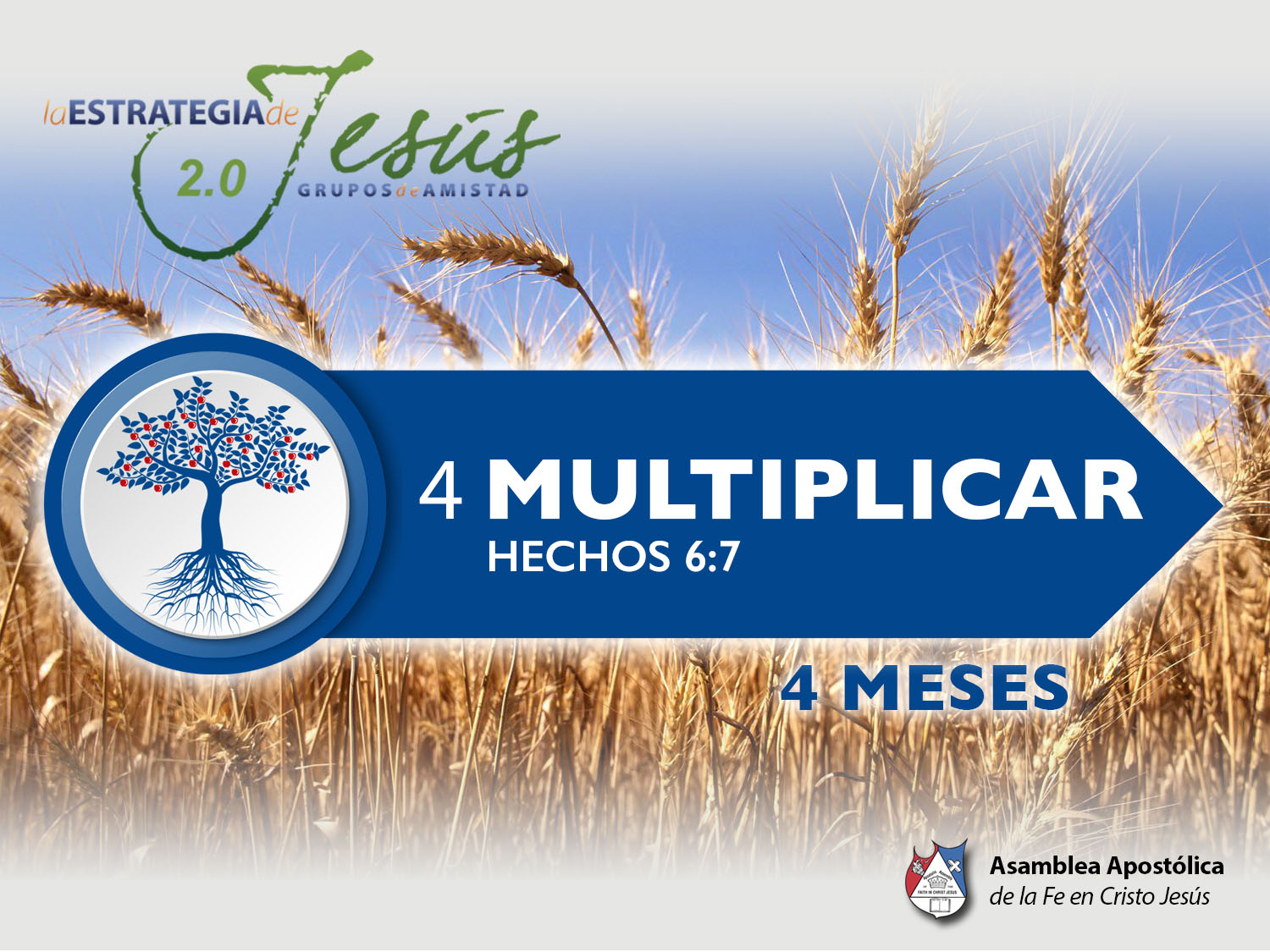 FUNCIONES DEL DIRECTOR DE RED
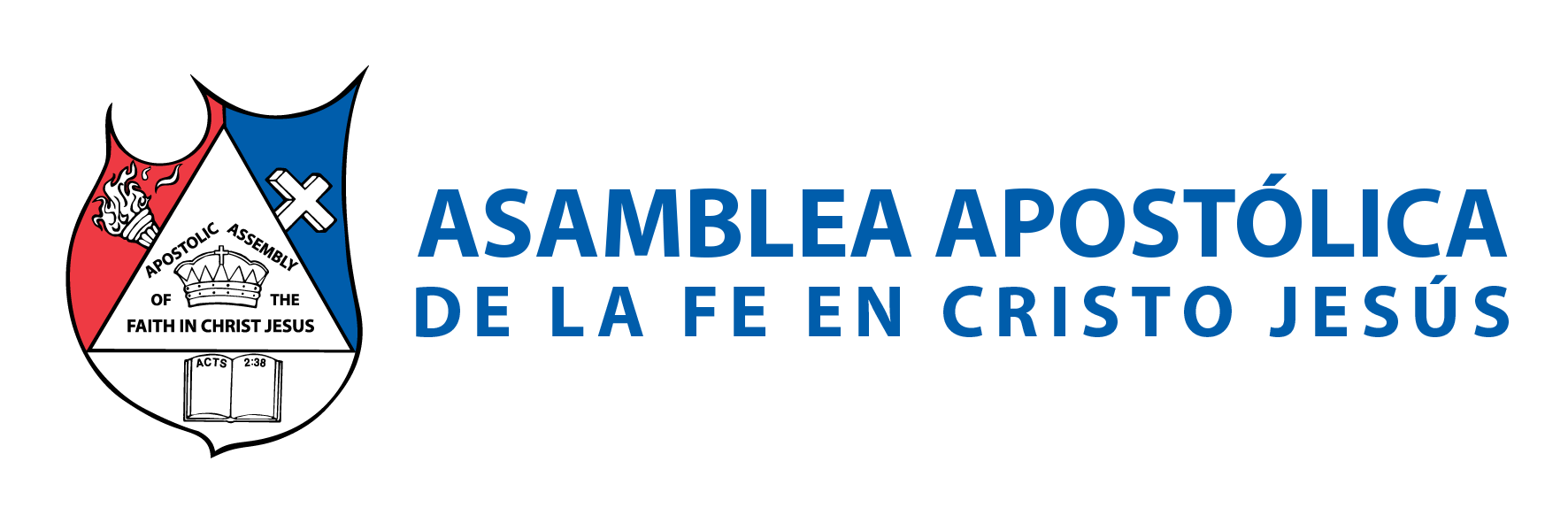 BASE BÍBLICA: 
Éxodo 18:26 
“Y juzgaban al pueblo en todo tiempo; el asunto difícil lo traían a Moisés, y ellos juzgaban todo asunto pequeño”.
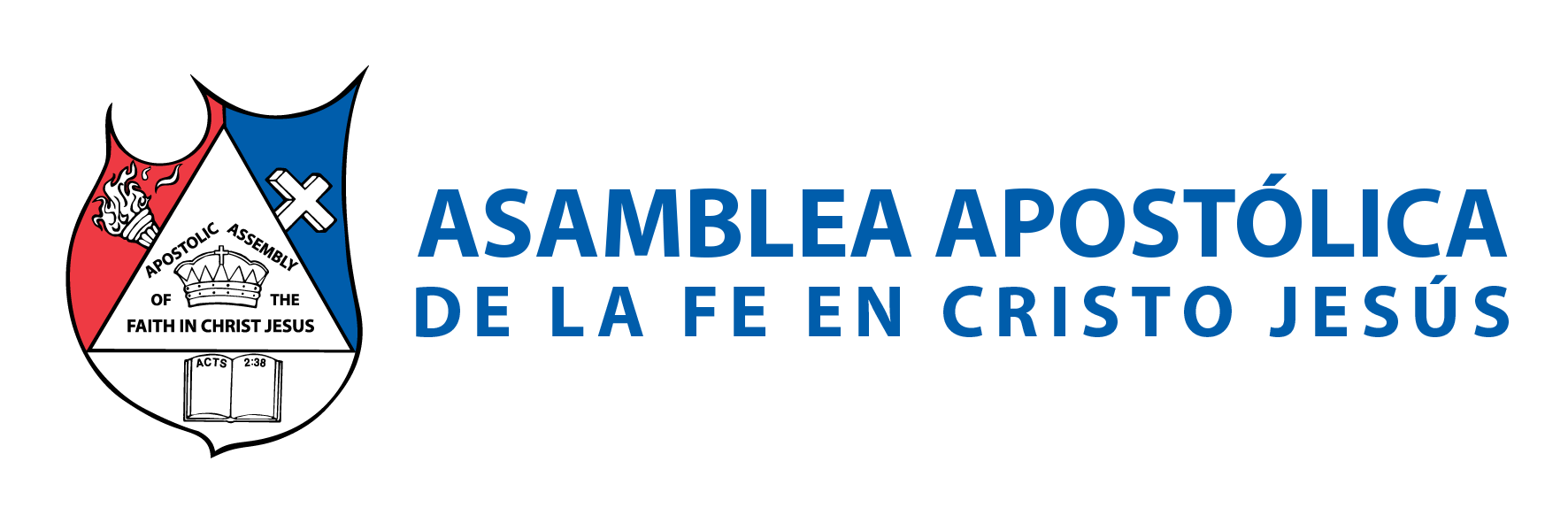 INTRODUCCIÓN
 “y juzgaban a pueblo en todo tiempo”, las tareas en Red celular son inmensas; ya que la responsabilidad de dirigir hasta mil personas es una gran tarea. 
Pero pondré en orden algunas funciones muy indispensables, para lograr mantener el éxito en una Red celular.
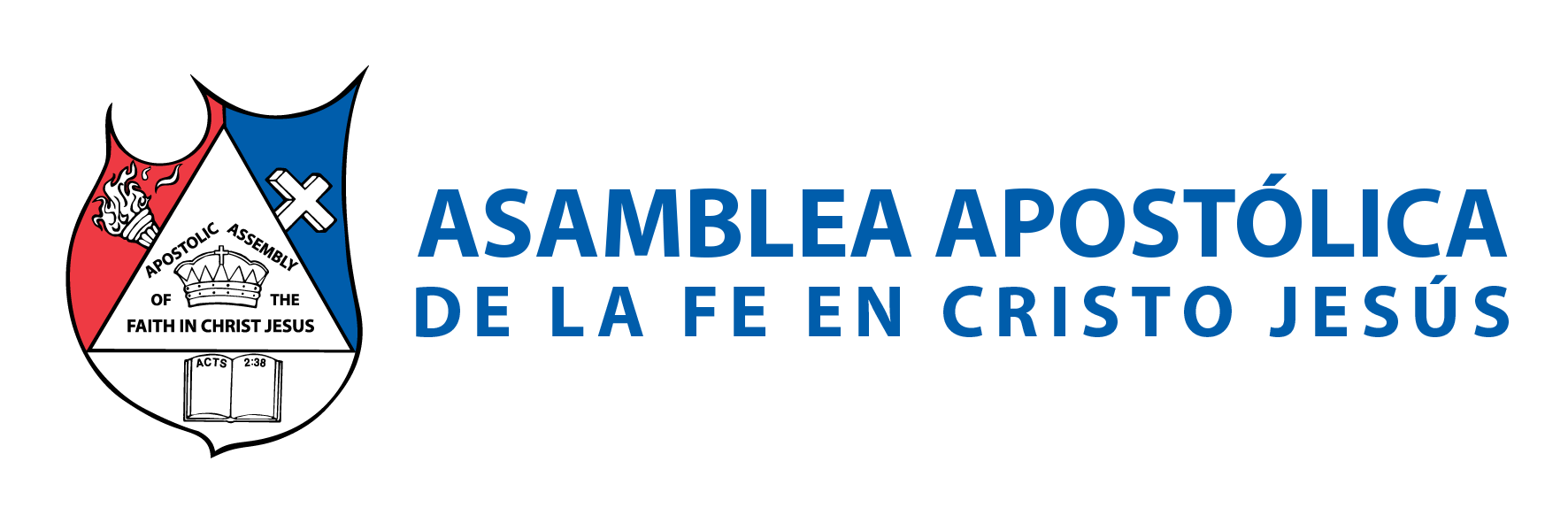 Cada nivel de responsabilidad en las Redes celulares es un reto, pero quien dirige una Red celular; deberá conocer muy bien su tarea para no ahogarse, queriendo atender todos los asuntos. 
Es muy importante que los asuntos sean tratados a cada nivel, sin que el Director de red tome en sus manos asuntos que no han pasado por las zonas; sectores y grupos de amistad.
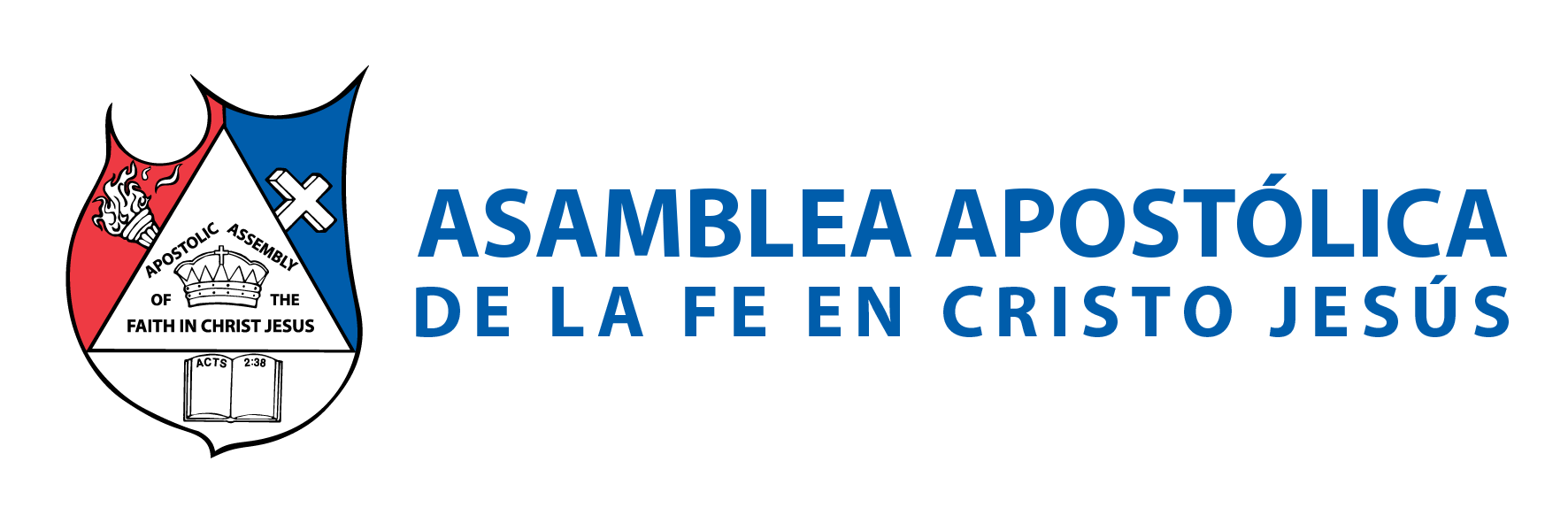 I.- PASTOREAR LÍDERES 
Cuidar a 100 líderes de grupos de amistad, 20 supervisores de sector y 10 coordinadores de zona; será su principal tarea. O sea, que una de las principales tareas de un director de red; es atender los asuntos de la vida de sus líderes.
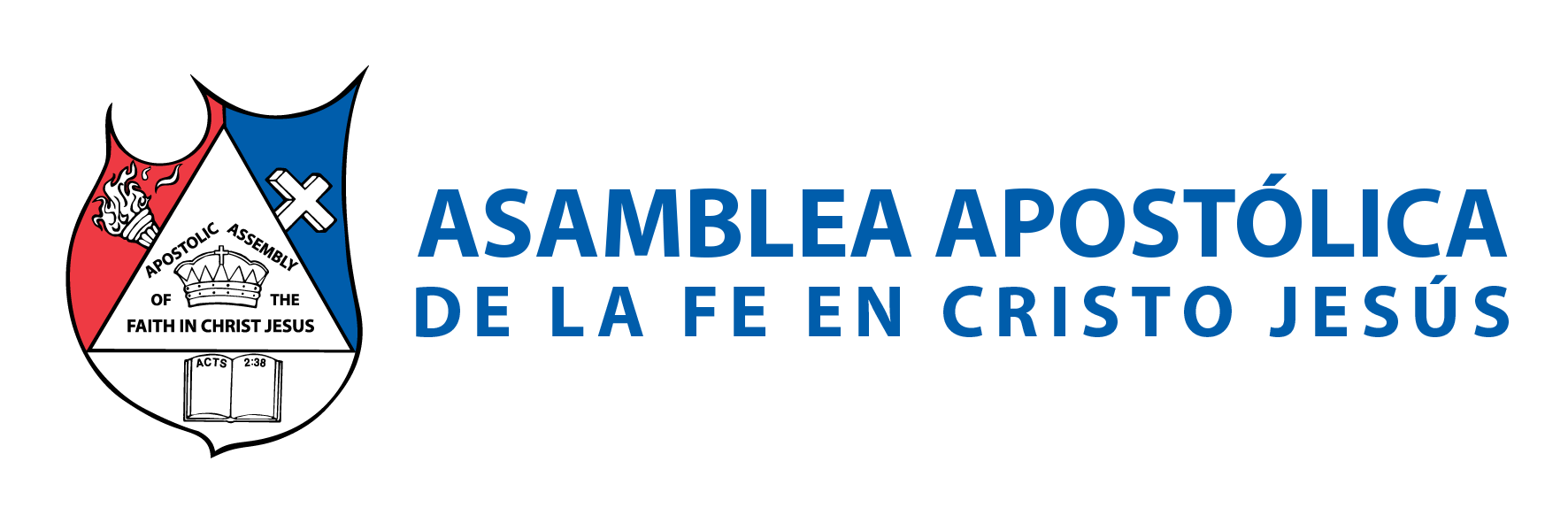 Es muy importante para el director de red entender, que él solo estará para tratar los asuntos del pueblo; cuando éstos ya fueron para ser atendidos primero por el líder del grupo de amistad, supervisor o coordinador; para no caer en querer él solo llevar la carga de todo la red celular.
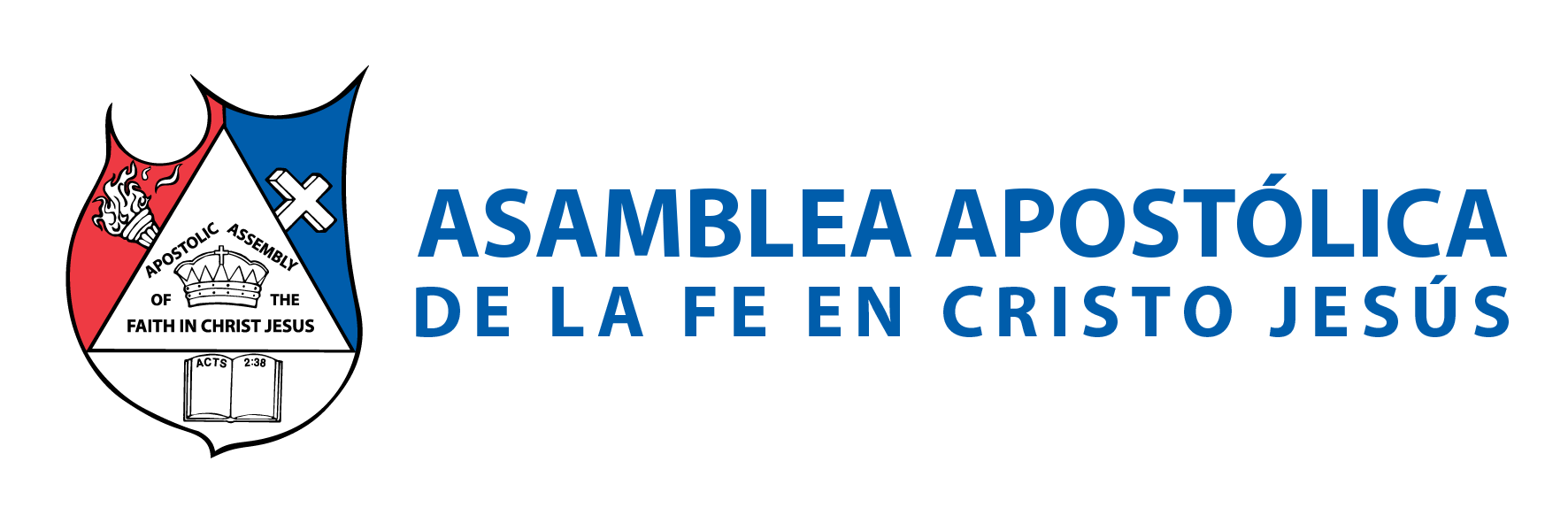 En las iglesias celulares hacemos un gran énfasis, que no sea un solo hombre quien atienda a todo el pueblo. Por esa razón, su prioridad será su núcleo de alrededor de 130 personas. 
Éxodo 18:23: “Si esto hicieres, y Dios te lo mandare, tú podrás sostenerte, y también todo este pueblo irá en paz a su lugar”. 

“Todo asunto grave”, lo llevará al pastor principal.
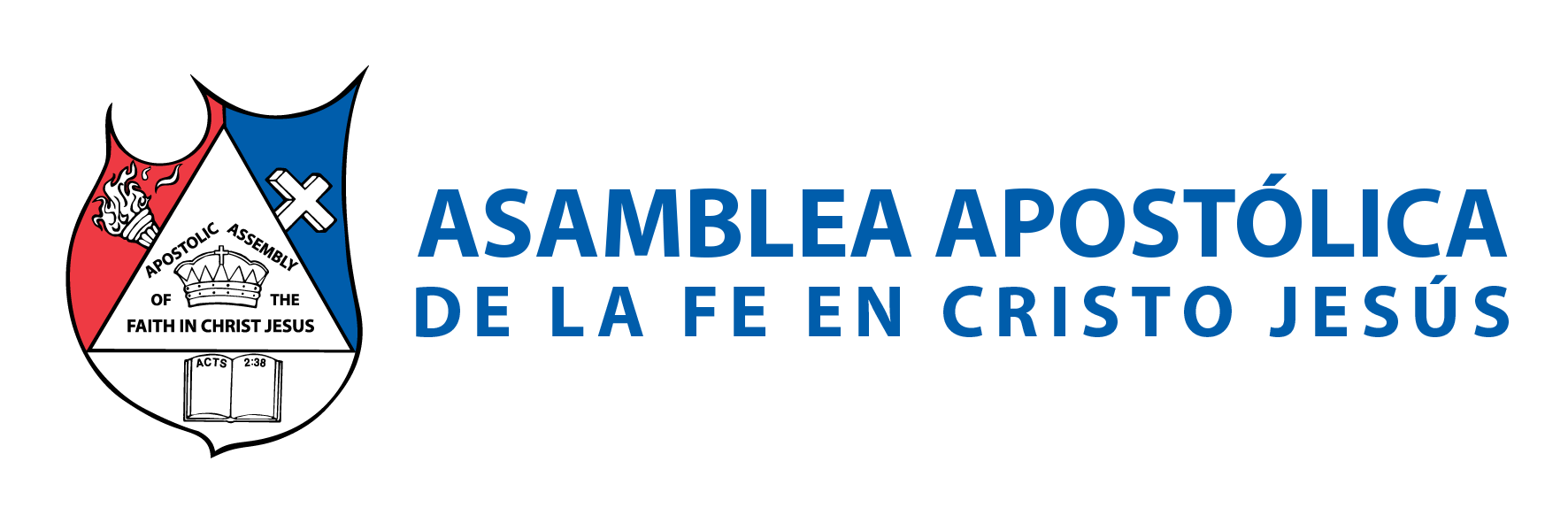 II.- ORGANIZAR LA ESCUELA SÍGAME 
Lucas 9:23:
 “Y decía a todos: Si alguno quiere venir en pos de mí, niéguese a sí mismo, tome su cruz cada día, y sígame”.
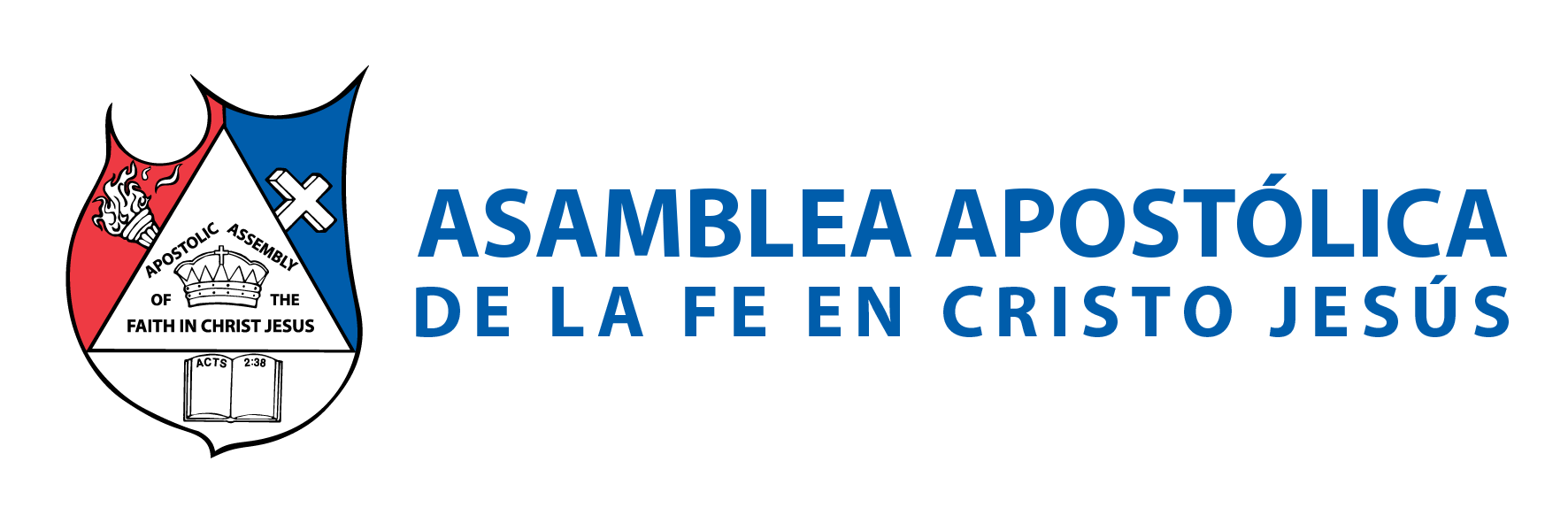 Aun cuando las iglesias tengan un director de educación, o escuela SÍGAME; es muy importante que la red esté vigilando que se está dando seguimiento a los propósitos de la escuela. 
Ya que esto es lo que garantizará que los nuevos creyentes se conviertan en verdaderos discípulos, si siguen creciendo espiritualmente.
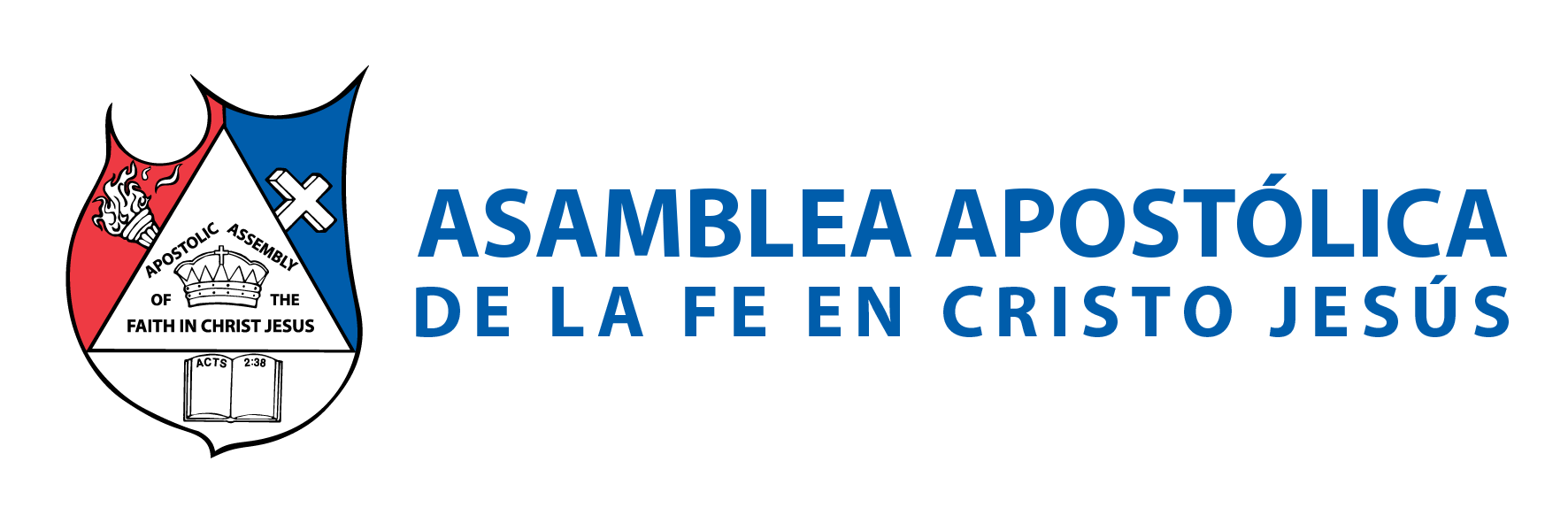 Entrenar en los 4 propósitos, a todo nuevo congregante para formarlo y prepararlo para el trabajo. Es vital para que las redes se multipliquen, ya sea que la escuela SÍGAME tenga sus maestros o la misma red provea a sus coordinadores de zona o supervisores como maestros; para la formación de los nuevos discípulos. 
Lo que si es de suma importancia, es que el director vele porque no se afloje el trabajo en esta área.
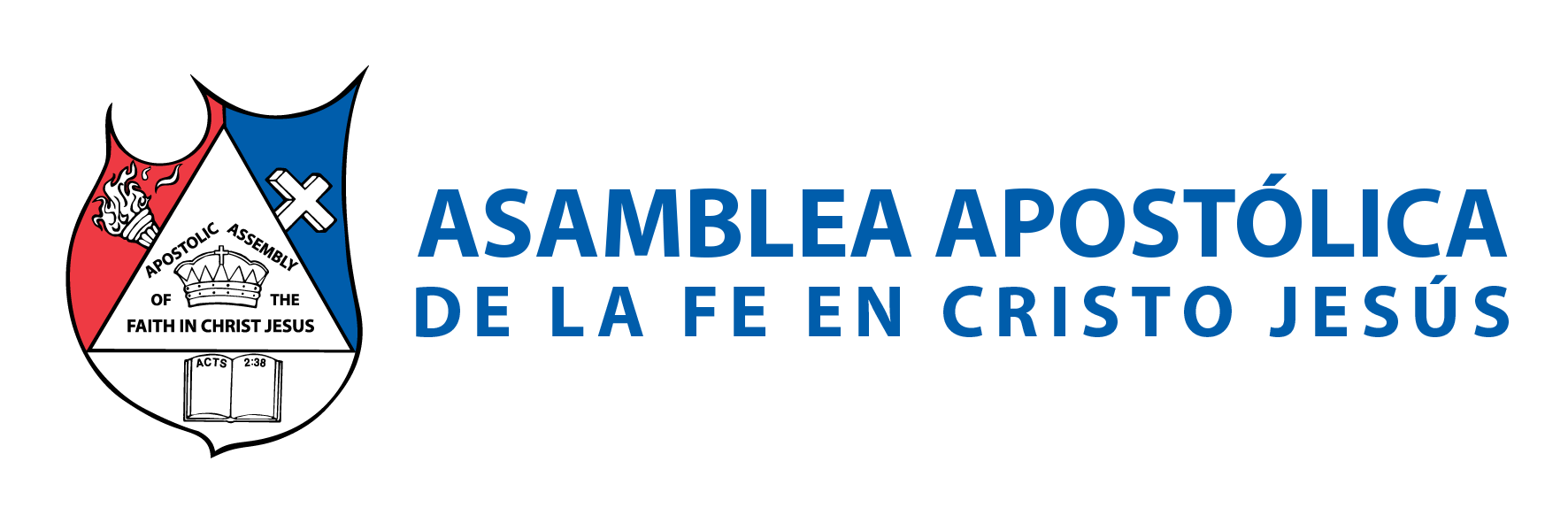 1 Timoteo 2:4: “el cual quiere que todos los hombres sean salvos y vengan al conocimiento de la verdad”. 
Oseas 4:6: “Mi pueblo fue destruido, porque le faltó conocimiento. Por cuanto desechaste el conocimiento, yo te echaré del sacerdocio; y porque olvidaste la ley de tu Dios, también yo me olvidaré de tus hijo”. 
Habacuc 2:14
2 Corintios 10:5
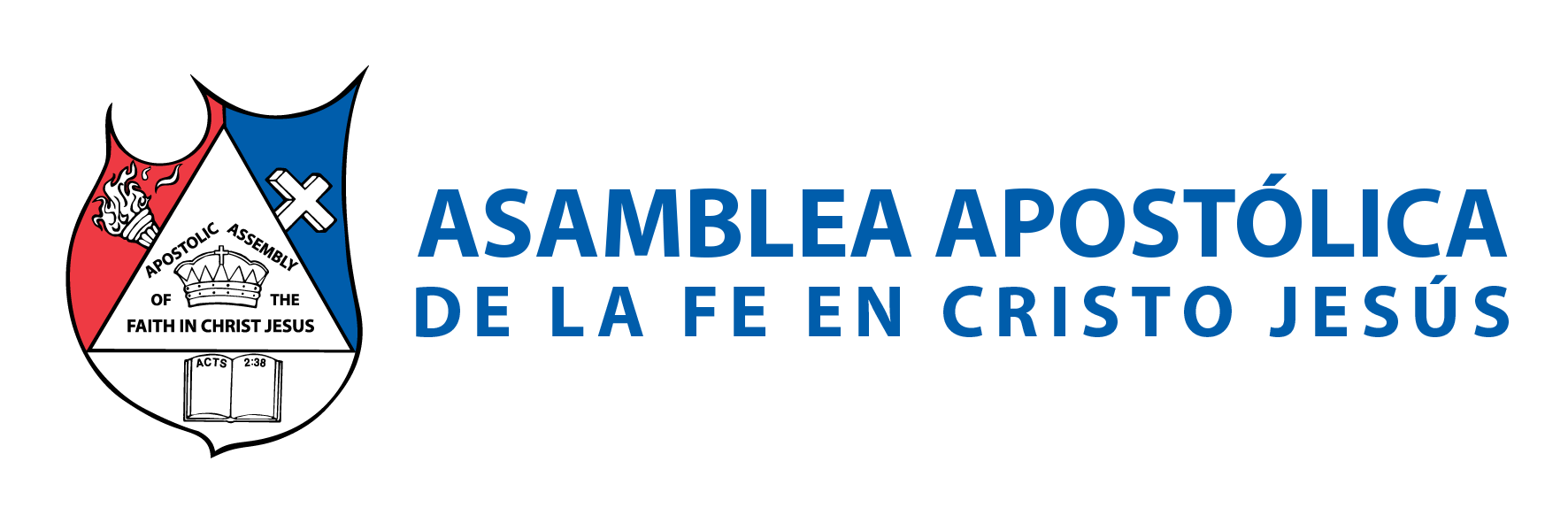 III.- ESTAR AL FRENTE DE UN PROCESO O ENGRANE 
La estrategia de Jesús ha sido diseñada bajo los principios de una siembra, en la cual para poder multiplicarse; ocupa pasar la semilla por cierto proceso, que hemos llamado engranes. Son procesos que van desde preparar la tierra para sembrar, barbecharla, cultivarla, regarla, fertilizarla; hasta tener cosecha de ella.
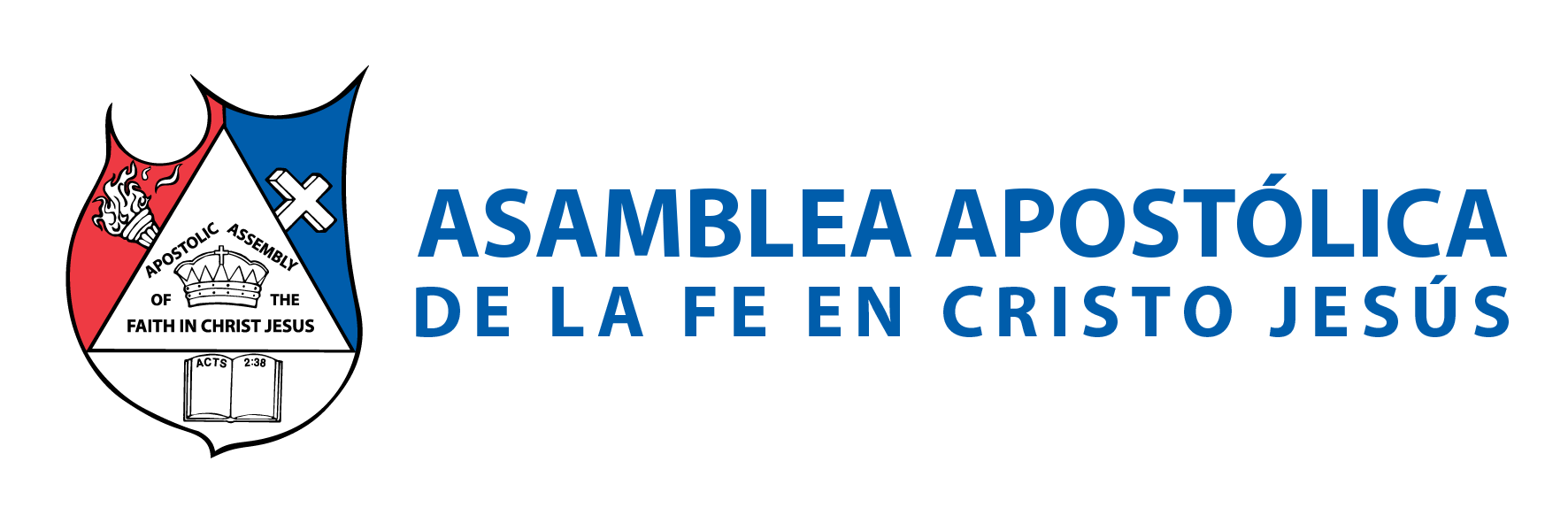 Los procesos o engranes de la estrategia son 8, en cada uno de ellos es menester que se tenga un director; que conozca la visión para aplicarla mejor, que no sea puesto por elección o algún otro método.
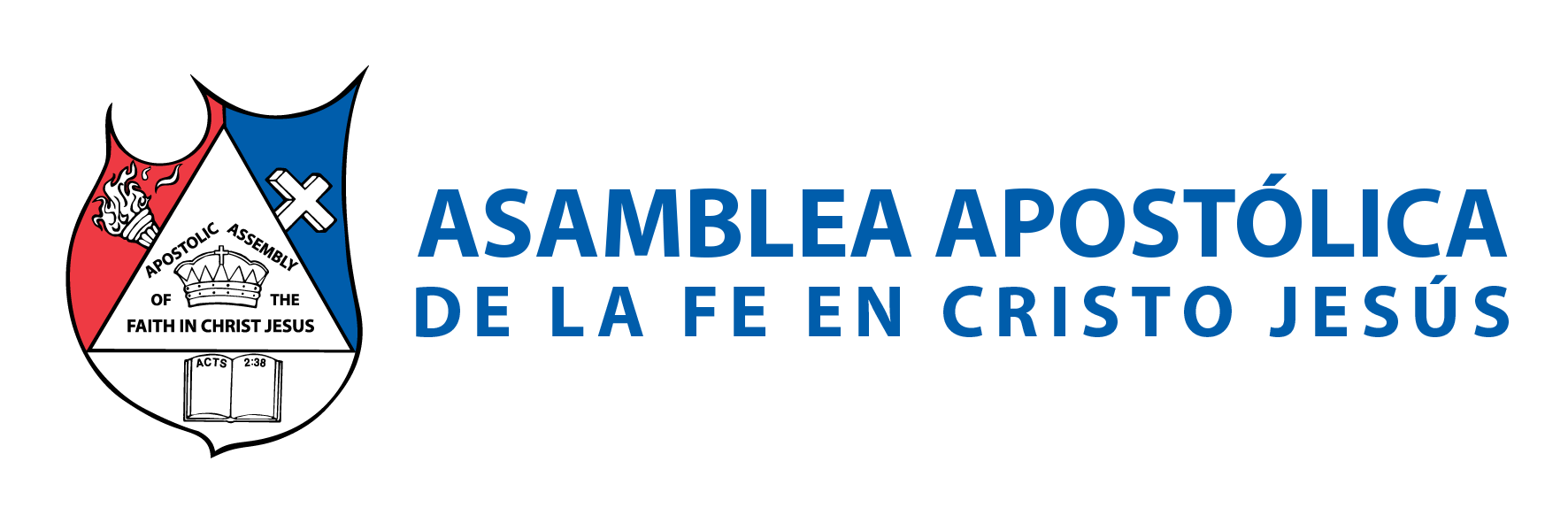 Se recomienda que cada proceso o engrane, sea dirigido por los líderes de más alta responsabilidad en las redes celulares. Si la iglesia solo tiene sectores, que los supervisores sean quienes los dirijan. Si tienen zonas, que los coordinadores sean los indicados, pero si ya están las redes en función; entonces los directores de red son quienes dirijan unos de los procesos o engranes de la Estrategia de Jesús.
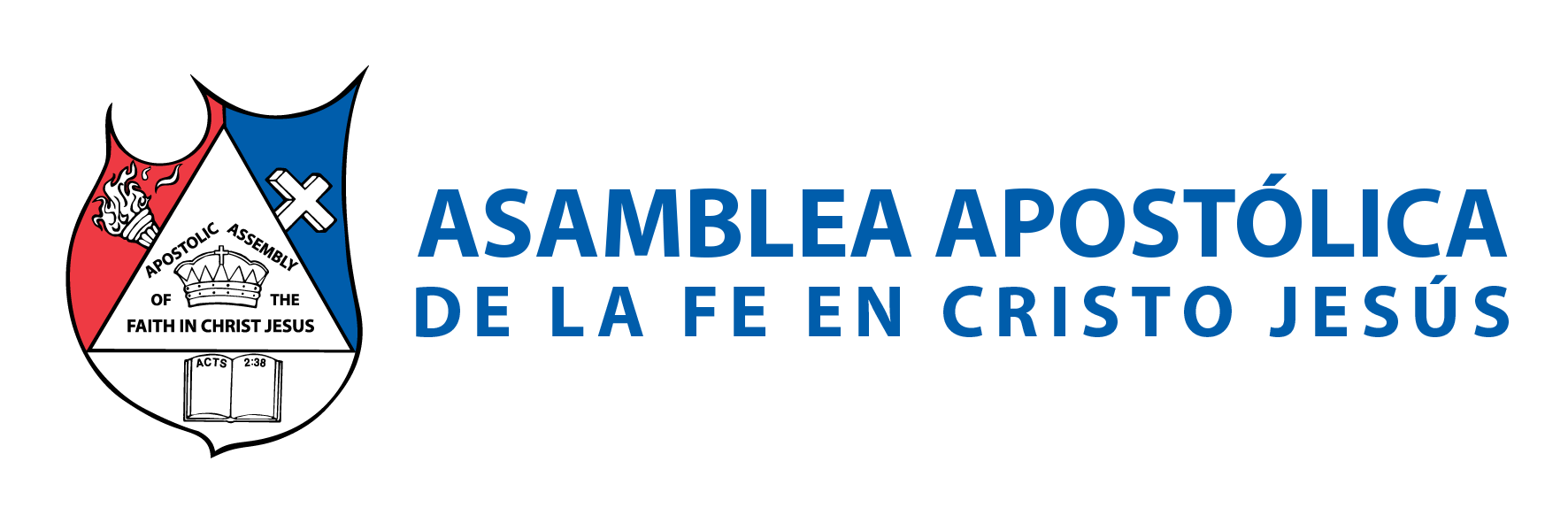 Estrategia espiritual. 
B. Ciclo evangelístico. 
C. Grupos de amistad. 
D. Retiros espirituales. 
E. Escuela SÍGAME. 
F. Reunión del MEET. 
G. Escuela de ministerios. H. GROWTH o plantación.
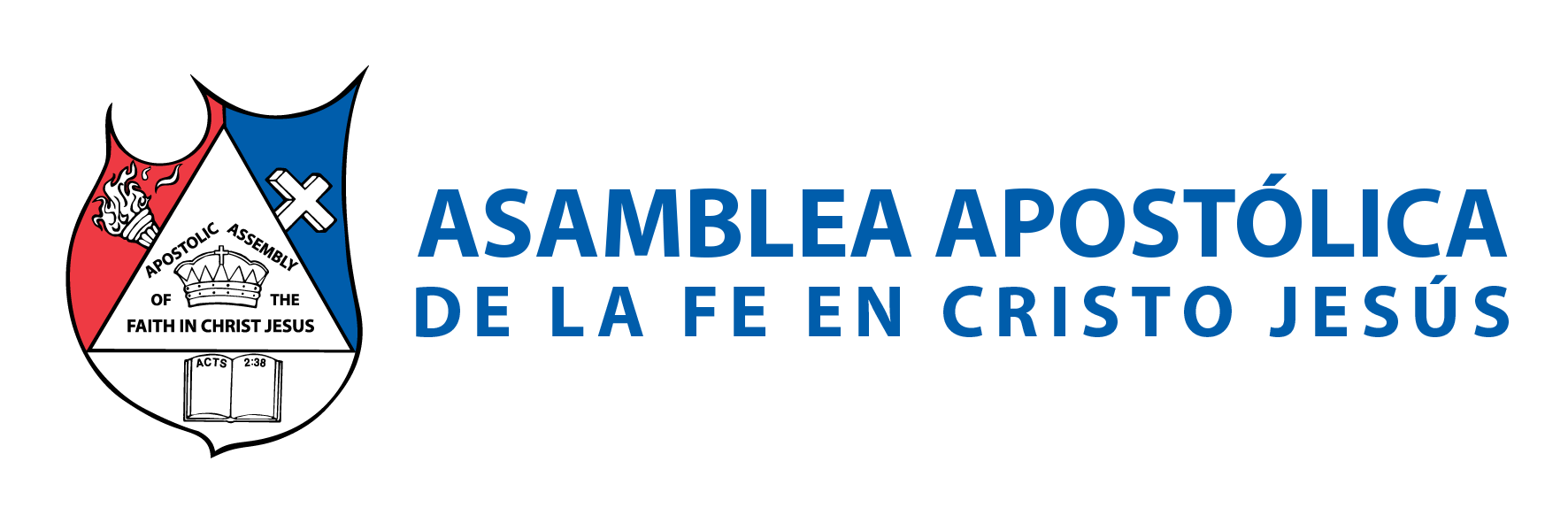 1 Corintios 12:25: 
“para que no haya desavenencia en el cuerpo, sino que los miembros todos se preocupen los unos por los otros”. 
Efesios 4:12:
 “a fin de perfeccionar a los santos para la obra del ministerio, para la edificación del cuerpo de Cristo”.
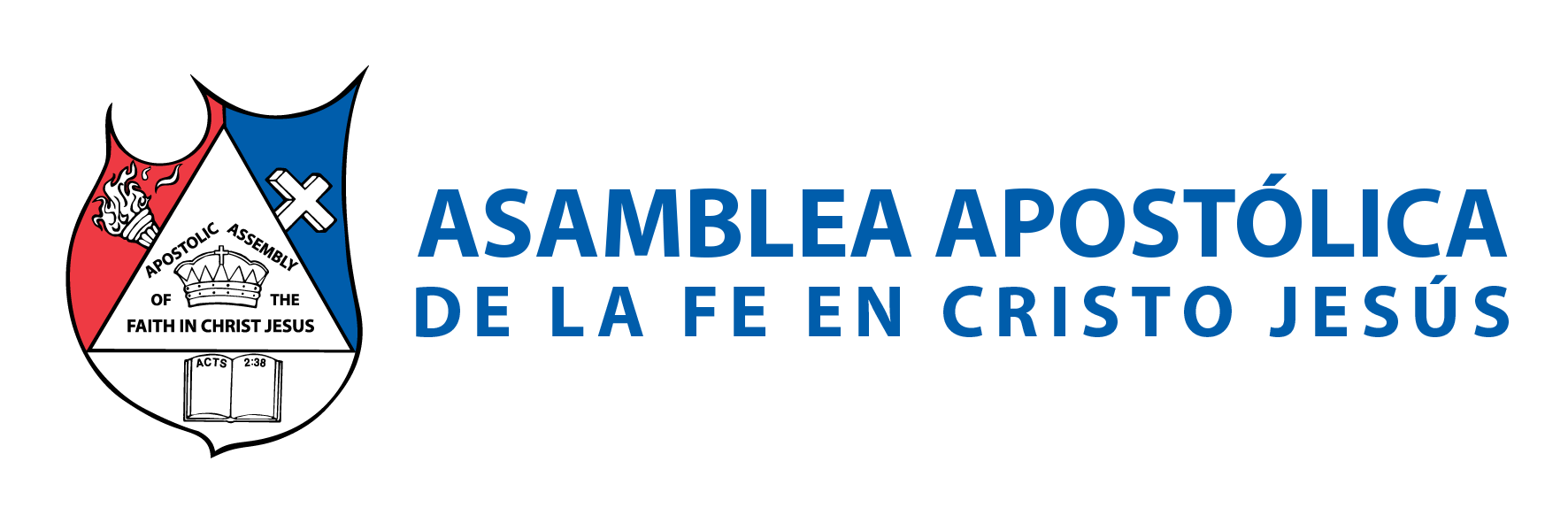 IV.- DELEGACIONES PASTORALES 
2 Timoteo 4:12: 
“A Tíquico lo envié a Éfeso”. 
“lo envié”, los directores de red son los más cercanos al pastor; por haberse ganado la confianza por su lealtad y ejemplo en la congregación. Son ellos el consejo principal de una iglesia celular.
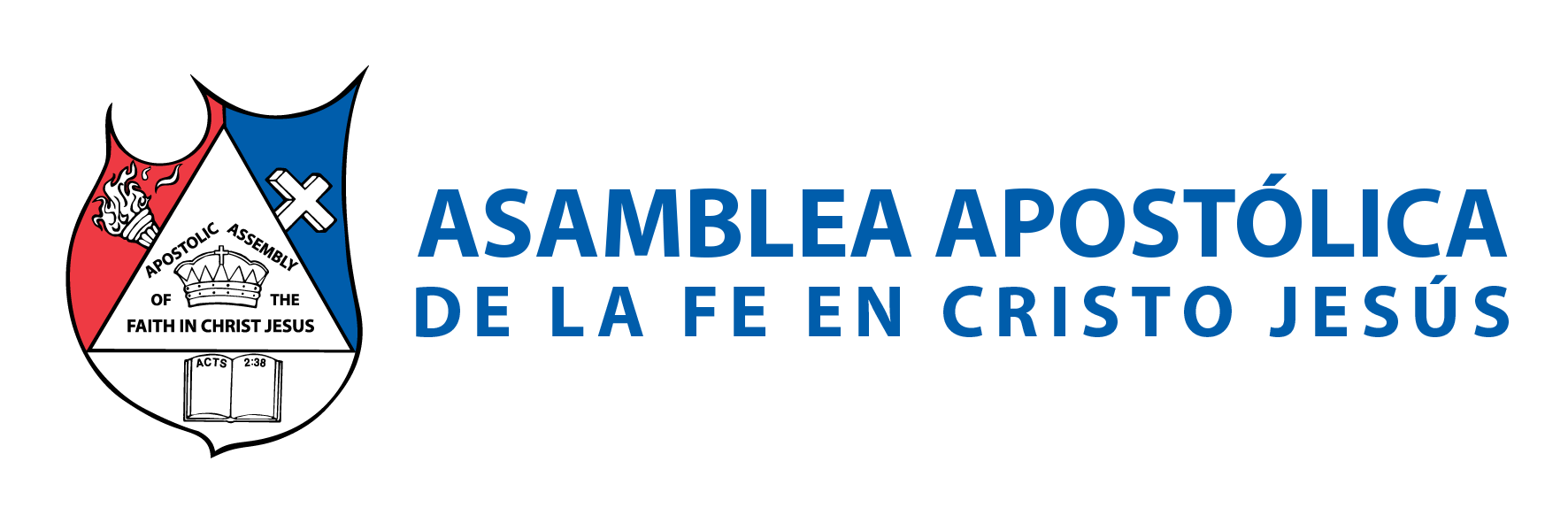 Los directores de red también son quienes están al tanto de los asuntos de la iglesia, y a su vez los más indicados para representar al pastor, en las encomiendas que se le deleguen.
Filipenses 2:20: “pues a ninguno tengo del mismo ánimo, y que tan sinceramente se interese por vosotros”. 
Filipenses 2:23,24: “Así que a éste espero enviaros, luego que yo vea cómo van mis asuntos; y confío en el Señor que yo también iré pronto a vosotros”.
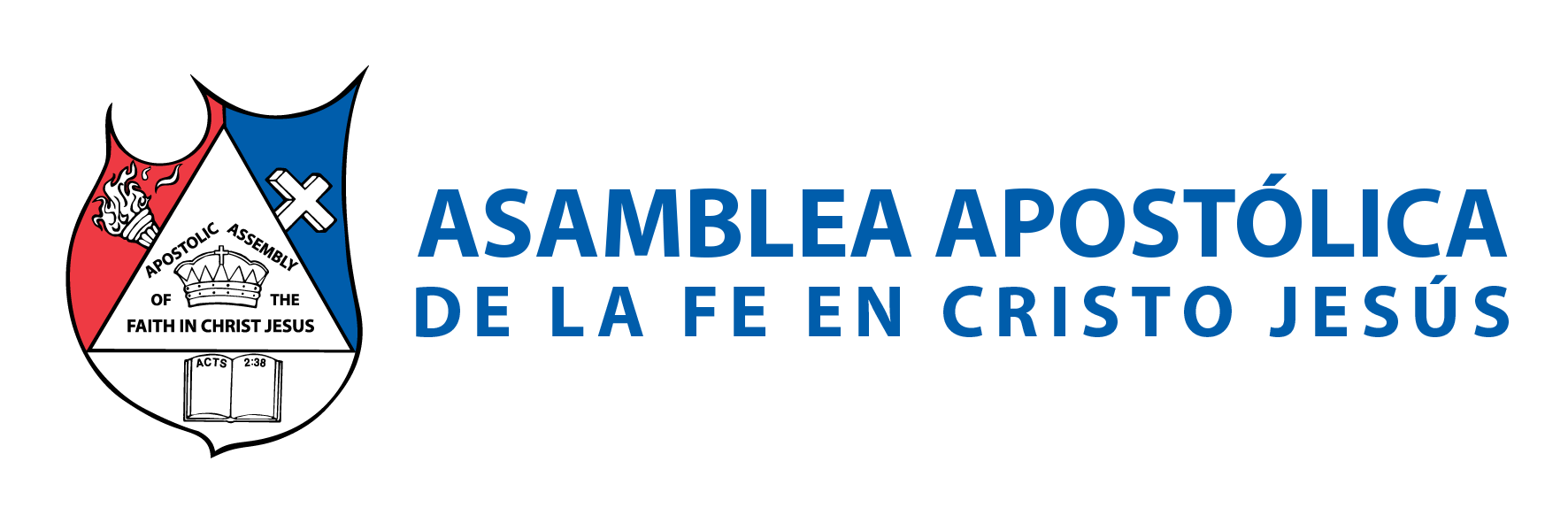 V.- PROTEGER LA UNIDAD DE LA IGLESIA 
Los directores de red y todo el liderazgo, debe de caracterizarse por cuidar y velar la unidad de la iglesia; ya que el crecimiento de una iglesia celular es exponencial.
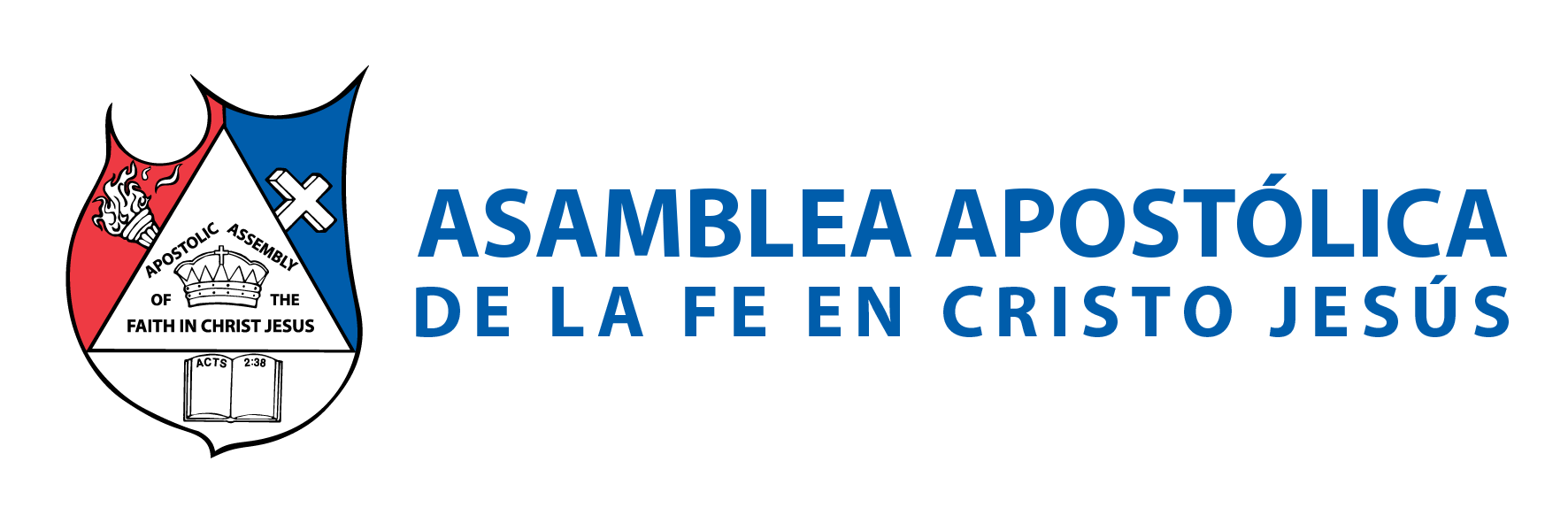 El pastor general tiende por el crecimiento, a tener menor contacto con todo lo que sucede en los grupos de amistad. 
Por ello los hombres que dirigen las redes, deben ser probados en tener lealtad al cuerpo de Cristo; para mantener informado al pastor del más mínimo ataque, que el enemigo esté conspirando contra la iglesia.
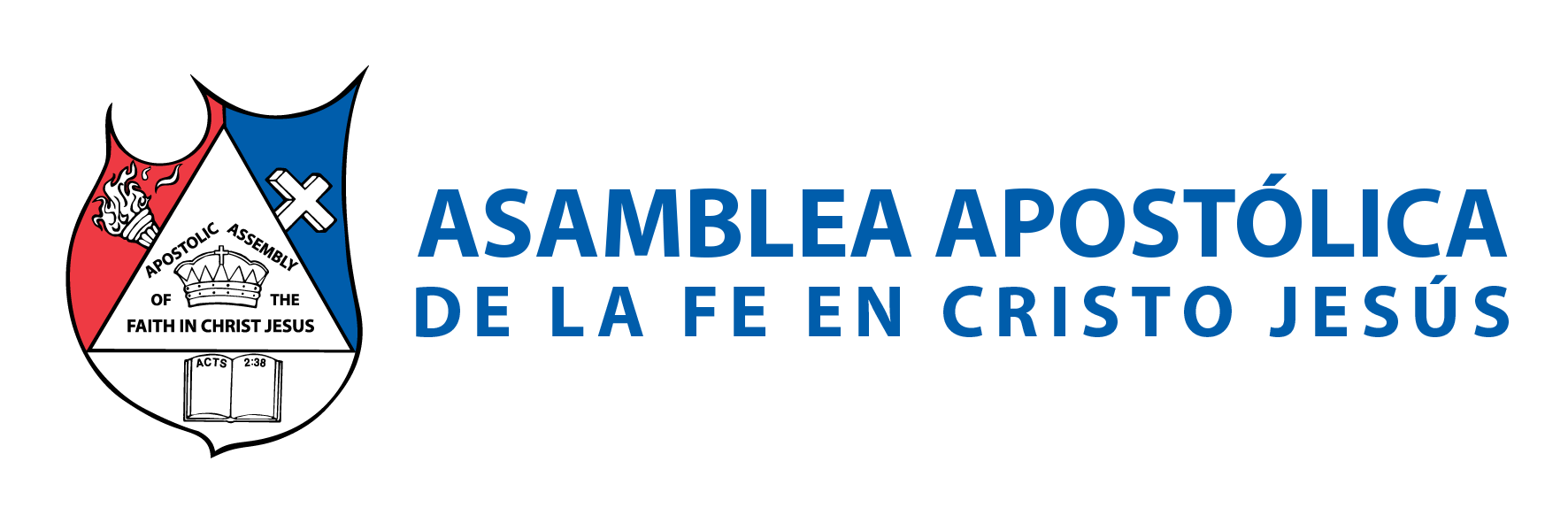 Deben estar listos para atender a tiempo los conflictos y problemas que tiendan a quitarle la unidad a la iglesia; y a la visión de la Estrategia de Jesús. 
Efesios 4:3: “solícitos en guardar la unidad del Espíritu en el vínculo de la paz”. 
Esdras 2:64: “Toda la congregación, unida como un solo hombre, era de cuarenta y dos mil trescientos sesenta”. 
1 Corintios 1:10
Efesios 4:16
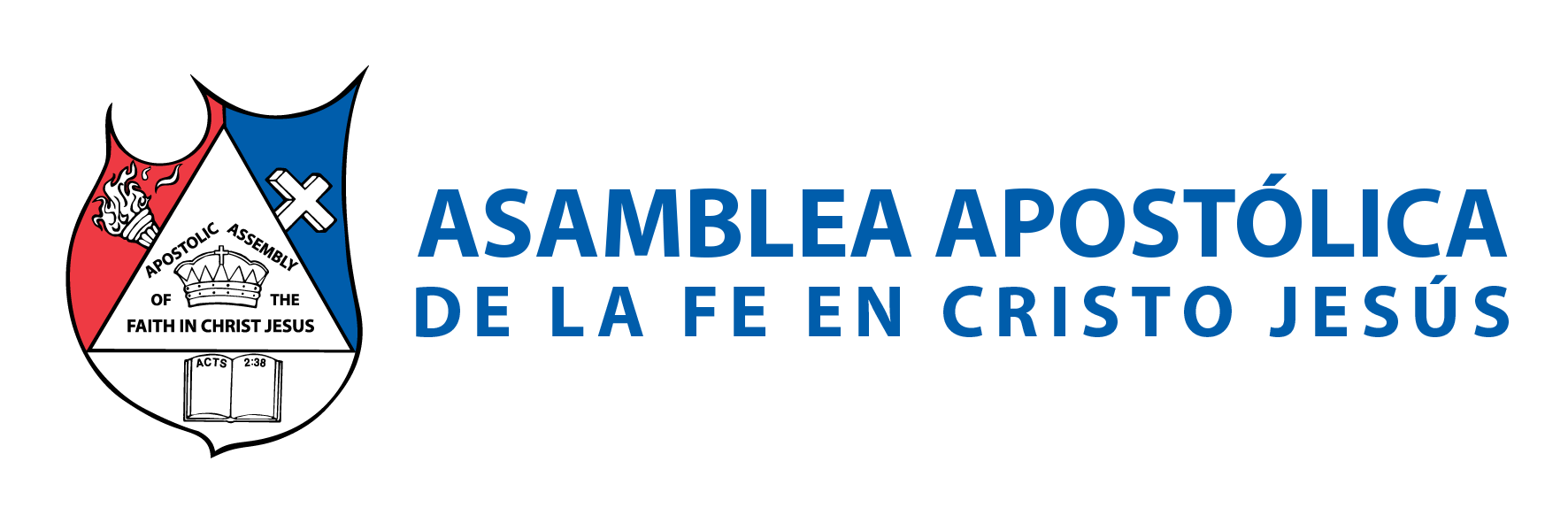 CONCLUSIÓN
 Velar celosamente por cuidar la visión para lograr la multiplicación, no es tarea fácil; pero el Señor levantará en cada congregación, hombres fieles e idóneos para cada responsabilidad.
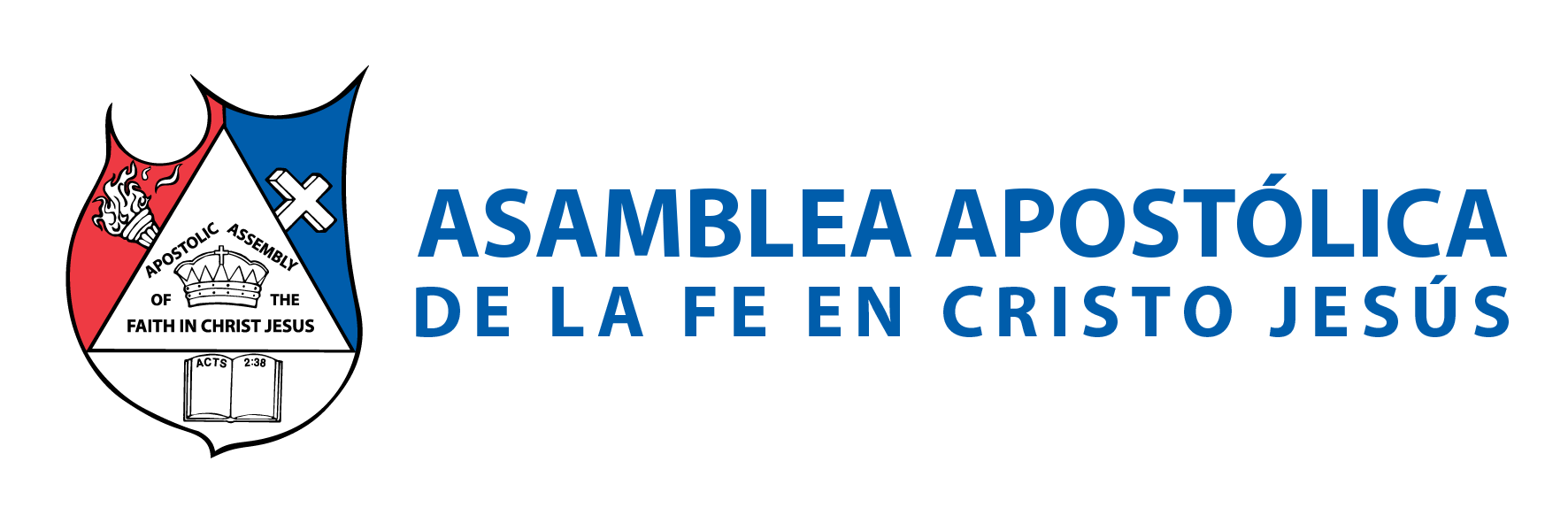